Séminaire des RLF MASA en PACA
30 et 31 mai 2024 à Frejus
Liste des présents
- Maria Gallego - EPLEFPA Avignon 
- Estelle Lagorio – EPLEFPA Dignes Carmejane
- Alexandra Tauzy- EPLEFPA Var Agricampus –
- Michèle Vallin Var Agricampus
-Jennifer Viale – EPLEFPA Antibes
- Valérie Andréoni - SGCD 84 
- Sandrine Bonkowski -  EPLEFPA Aix-Valabre 
- Nadine Bonon -  SGCD 06
- Patricia Deluca - EPLEFPA Avignon
- Julie Ferrara - SGCD 06
- Carole Fiquet-Albin – EPLEFPA Var
Objectif pédagogique :1. Renforcer/harmoniser les compétences des agents sur les 3 missions du RLF2. Favoriser le déploiement d'une offre de formation en cohérence avec les besoins régionaux de développement de compétences MASA des agents et des structures3. Engager un plan d'action pour la modernisation de la formation continue MASA
LA mission du rlf
Travail en sous groupes sur la lecture des textes :
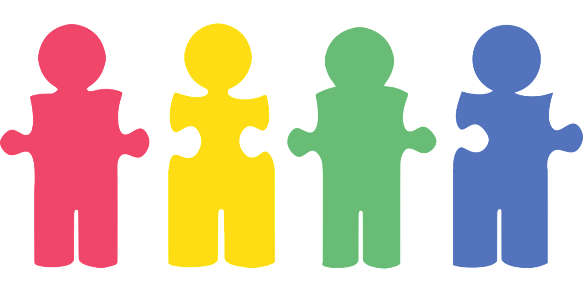 Textes de référence :
- décret n°2007-1942 du 26/12/2007 relatif à la formation professionnelle des agents non titulaire de l’Etat
- Note DGER/MSSI/N2012-2036 et SG/SRH/SDDPRS/N2012-1066 du 20/03/2012 sur le rôle du responsable de formaion dans le dispositif de FC des personnels de l’enseignement technique agricole public
- Fiche 11 de la note DGER/SDEDC/2021-428 du 04/06/2021 relative à la formation professionnelle des agents contractuels CFPPA, CFA et rémunérés sur le budget des EPLEFPA
Note SG/SRH/MISIRH/2021-972 du 22/12/2021 –monselfmobile – description des fonctionnalités de l’espace personnel « ressources humaines, pour les agents gérés ou employés par le MASA
 arrêté du 1er aout 2023 relatif à la formation et à l’accompagnement personnalisé des agents publics
-article La formation professionnelle, levier de transformation de la fonction publique publié le   19/12/2022 sur le portail de la fonction publique
Les freins identifiés par les RLF
besoin d’être mieux identifié en tant que référent formation dans l’établissement
besoin de soutien
besoin de faire reconnaitre l’expertise métier
besoin de formation pour utiliser Renoi RH
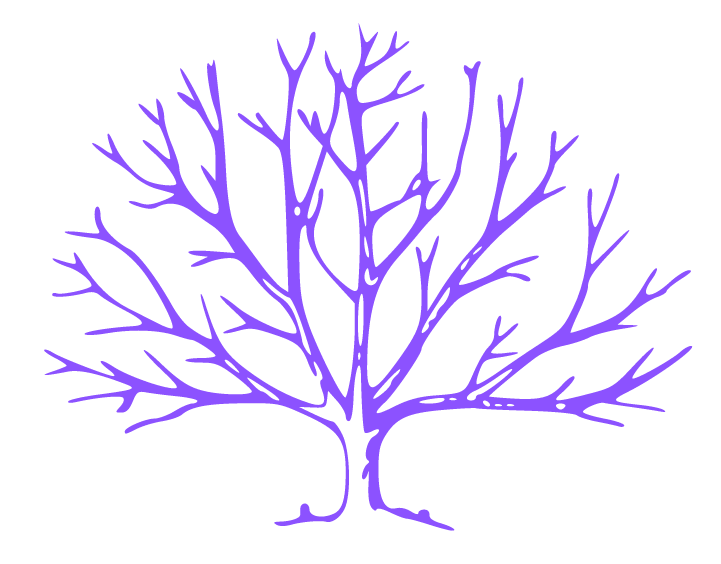 besoin de reconnaissance par la direction
besoin de développer nos compétences sur la formation
besoin de reconnaissance par les agents
besoin d’identifier un budget local pour les projets formation en local et ACB
besoin de faciliter la régularisation dans Renoi RH des formations hors MASA
besoin de davantage de temps pour assurer la mission
besoin de considération
besoin d’être destinataire des attestations de présence pour assurer un suivi correct
besoin d’un outil simple et ergonomique de validation, rapport agenda
besoin d’appui pour mettre en place une commission formation
besoin de développer nos compétences sur les métiers MASA pour mieux articuler besoins des agents et objectifs des formations
besoin de d’être déchargé pour travailler correctement sur la formation
besoin de plus d’information sur les demandes de validations dans renoiRH et monselfmobile pour faciliter le processus de validation
besoin de valoriser l’activité sur lettre de mission avec du temps consacré
besoin d’aide pour construire et faire évoluer un plan local de formation
besoin d’être informé par les organismes de formation sur les inscriptions des agents
besoin de mieux identifier les nouveaux arrivants
Rappel des missions des EPLEFPA pour recentrer sur les besoins en compétences
571 agents Etat
Assurer une formation générale, technologique et professionnelle initiale et continue.
 Animer et développer les projets de territoires.
 Contribuer à l’insertion scolaire, sociale et professionnelle des jeunes et des adultes.
 Développer, expérimenter et innover dans les secteurs agricoles et agroalimentaires.
 Participer à des actions de coopération internationale, 
notamment en favorisant les échanges 
et l’accueil d’élèves, apprentis, étudiants, stagiaires et enseignants.
1163 agents au total (soit 592 agents autres employeurs que le MASA)
DDI
DDI : missions MASA
Rencontre DRAAF-MAPS-SGCD
06/06/2024
6
Ce que l’usager de la formation attend, comment être plus efficace
Travail en sous groupes
Calendrier therorique du RLF
Travail collectif
Premier jet pour une projection calendaire de l’activité
Actualiser PLF N
Présentation au dialogue social du bilan et projet stratégique PLF
Campagne CREP
analyse CREP
Bilan semestre 1
bilan N-1
Construction des éventuelles actions de formations
identification des besoins des établissements et services pour N+1
construire PLF N+1
Accompagnement des agents
Suivi des inscriptions et réalisation
accompagnement projets CPF et finalisation de dossier par la RLF
Commission CPF
Commission CPF
Instruction CPF par Formco
accompagnement projets CPF et finalisation de dossier par la RLF
Instruction CPF par Formco
identifier les besoins
 prépa concours enseignant et administratif
identifier les besoins
 prépa concours administratif
TUTAC : inscription des enseignants par la direction
TUTAC : accompagnement logistique
Le plan local de formation – trame Type p.1/2
Identité
Nom de la structure :
Responsable de la structure :
Responsable formation :
Référent formation :
3. Bilan de la formation de l'année N-1

Pour 2023, éléments communiqués par Formco + bilan semestre 1de 2024
4. Éléments/ projets particuliers ayant impacté l’activité de formation professionnelle N-1

Valoriser ici les éventuels projets spécifiques de formation dans la structure, ou les actions de développement de compétences notables sur l’année écoulée
5. projets de la structure et impacts éventuels en matière de besoin de formation

Quelques lignes de votre projet de structure/établissement pour contextualiser vos actions et vos besoins
2. Situation en matière de personnel
Nombre d’agents employés par MASA: 
Administratifs :
Enseignants : 
Autres agents (dont ACB) :
Projets de mobilité :


Départ en retraite :


Nombre de formateurs internes :
Le plan local de formation – trame Type p.2/2 -pour EPL
Le plan local de formation 
Expression des craintes / difficultés en sous groupes
Extraction ESTEVE (CREP) / recensement à définir pour les enseignants
puis analyse (accompagnement formatif Formco le cas échéant)
Comment recenser les besoins des agents ?
Mutation et départ : pas de visibilité
Prendre info RSU sur l’année écoulée
Comment connaitre les projet des DDI / établissements ? Est-ce qu’il existe ?
On demande au Directeur
Extraction ESTEVE (CREP) / recensement à définir pour les enseignants
Puis analyse et priorisation (accompagnement formatif Formco le cas échéant)
Comment identifier les besoins des agents ?
Comment anticiper les besoins et évolution des compétences ?
Interroger les chefs de service, observer les habitude de mobilité selon les postes …
Cela nécessite plusieurs compétences (extraction RenoiRH, , traitement statistiques…)
Accompagnement formatif Formco à prévoir
Comment dresser le bilan de l’année écoulée ?
Comment traduire les projets en besoin de formation ?
Cf. formation PLF de début d’année : accompagner la direction sur l’impact formation des projets
Comment suivre les formations Safire des agents en EPL ?
Réflexion à mener pour solutionner la difficulté des RLF
Pistes d’amélioration pour rendre la formation plus attractiveexercice en sous groupe
Moderniser la FC au masaexercice en sous groupes, propositions réalistes à court terme…
Simplifier
Centraliser les offres de formation par une Newsletter « Formation »
Inscription facilitée par un lien sur la newsletter « formation »
Revoir les procédures pour convoquer plus rapidement sur les formations obligatoires et pour les publics prioritaires
Proposer au BFCD un paramétrage de RenoiRH pour plus d’information dans les alertes mails SH et mise en place d’alerte mail pour les RLF
Ouvrir un chantier interministériel pour harmoniser les plans de formation en DDI
Améliorer le pilotage de la formation
Renforcer l’élaboration des PLF pour un meilleur équilibre budgétaire
Renforcer la relation humaine
FORMCO / RLF : définir les besoins d’accompagnement complémentaire avec les RLF
RLF / Directions / Services : favoriser le dialogue autour des sujets stratégiques (PLF)
RLF / agents : renforcer la place du RLF dans la structure (ex : en EPL prévoir un temps de présentation lors des réunions de rentrée, assemblées générales)